Eratosthenes 2019Aigio
Evaluation by B2b class
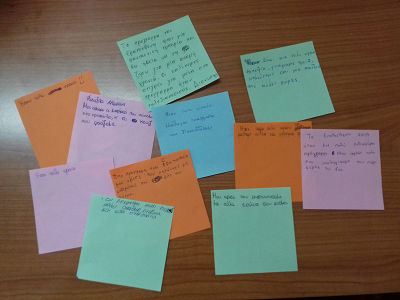 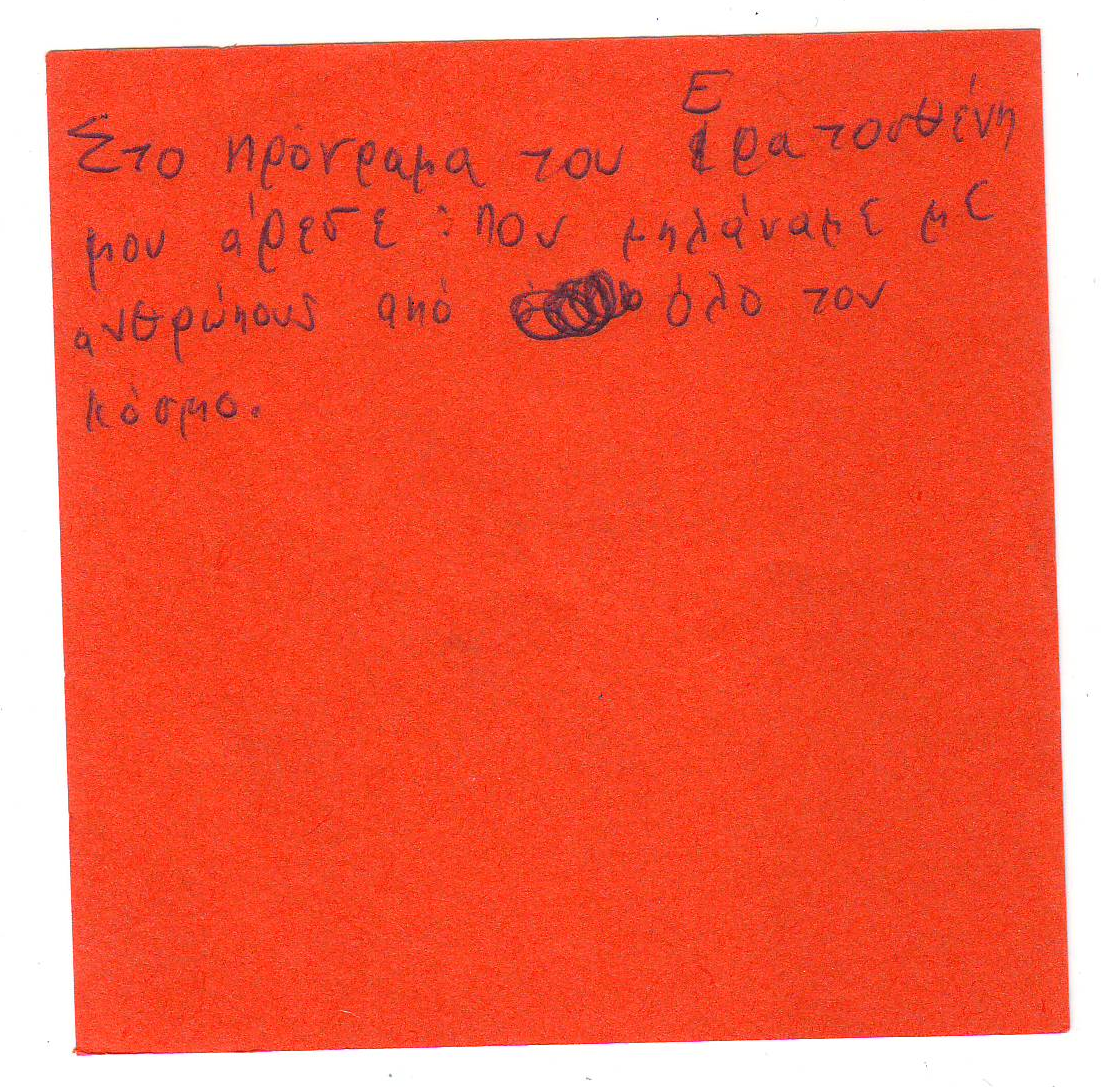 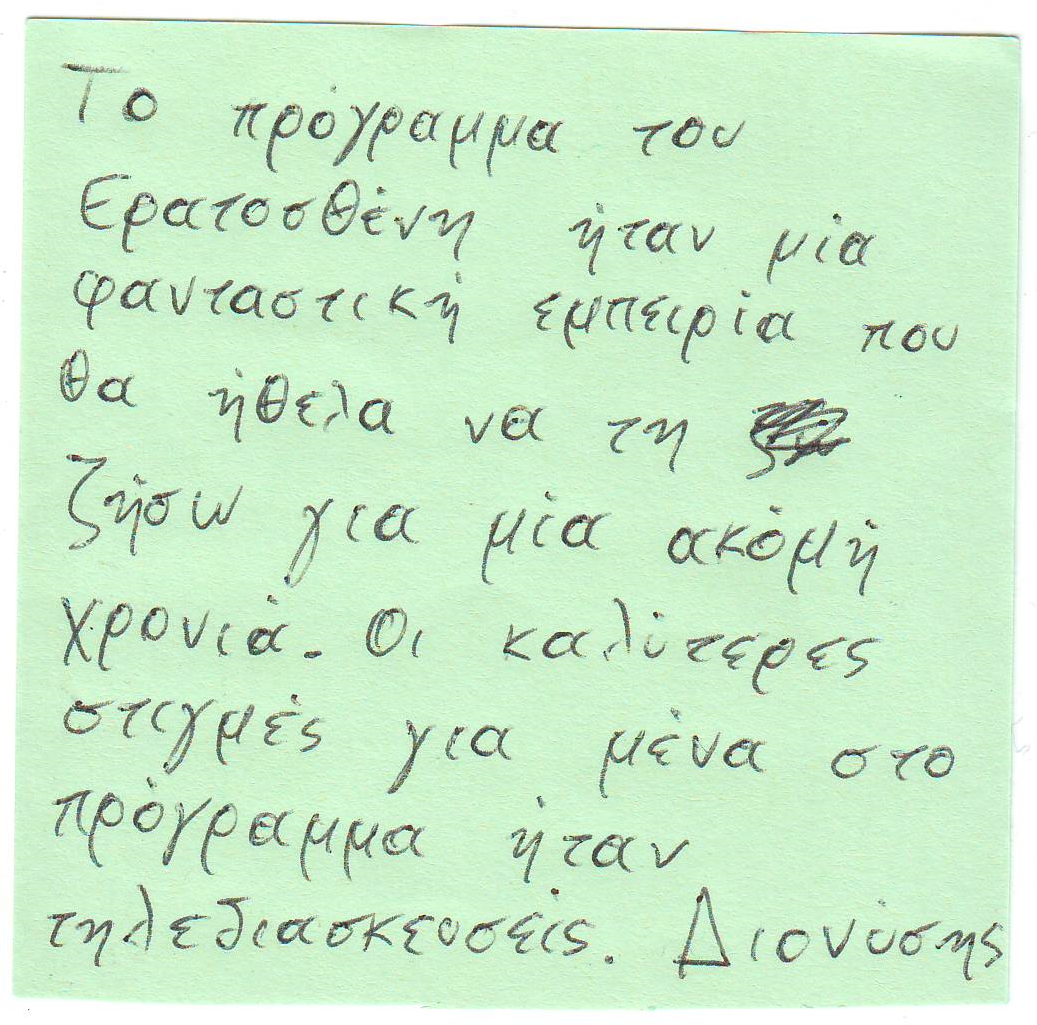 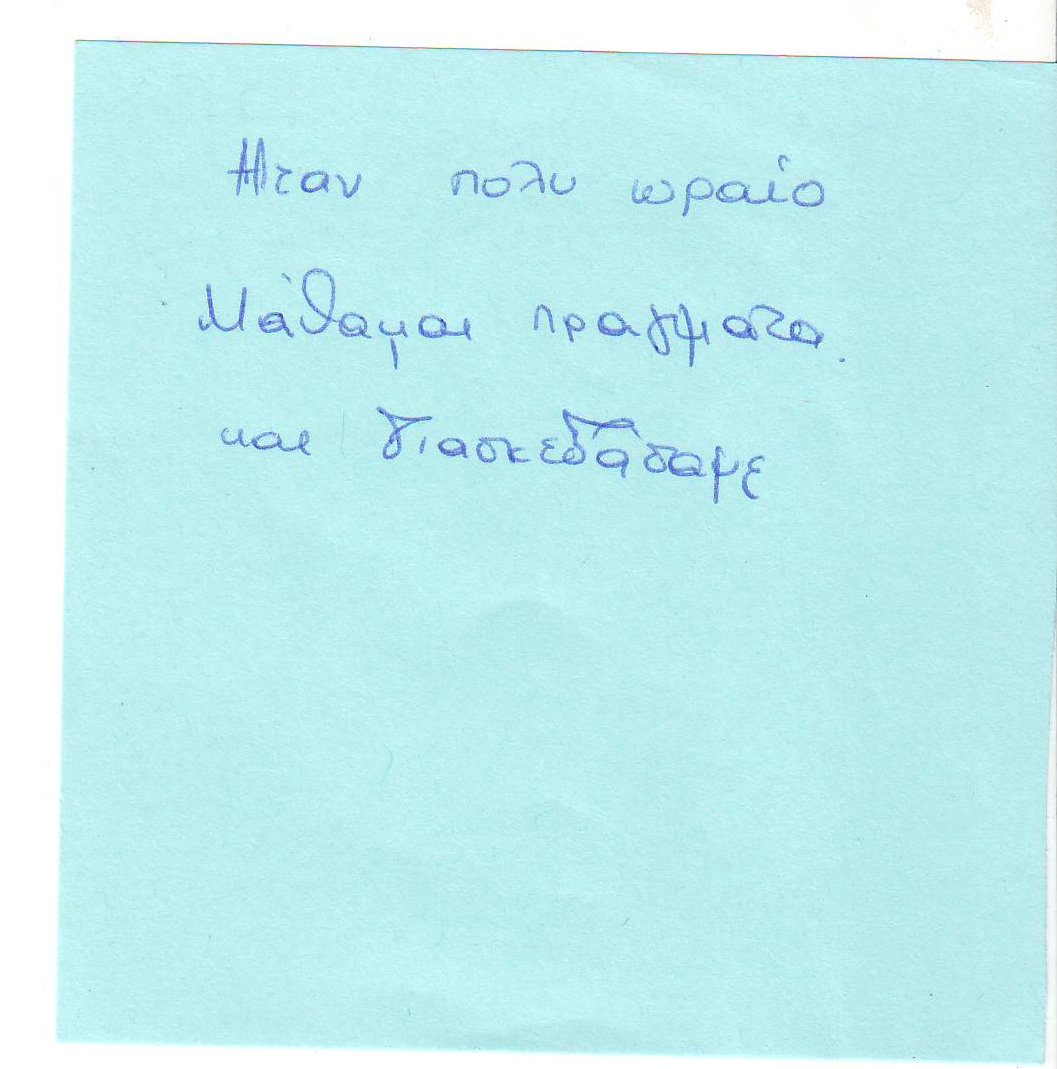 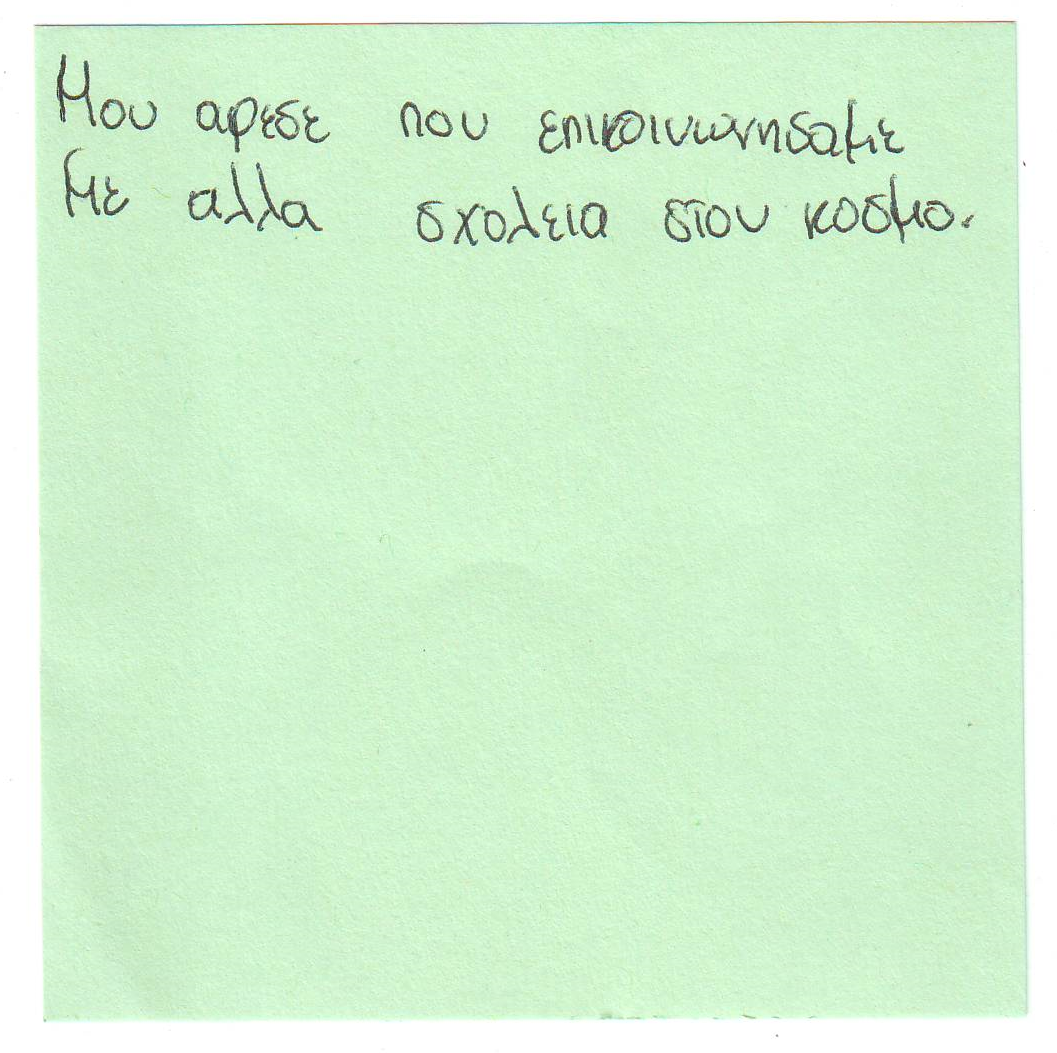 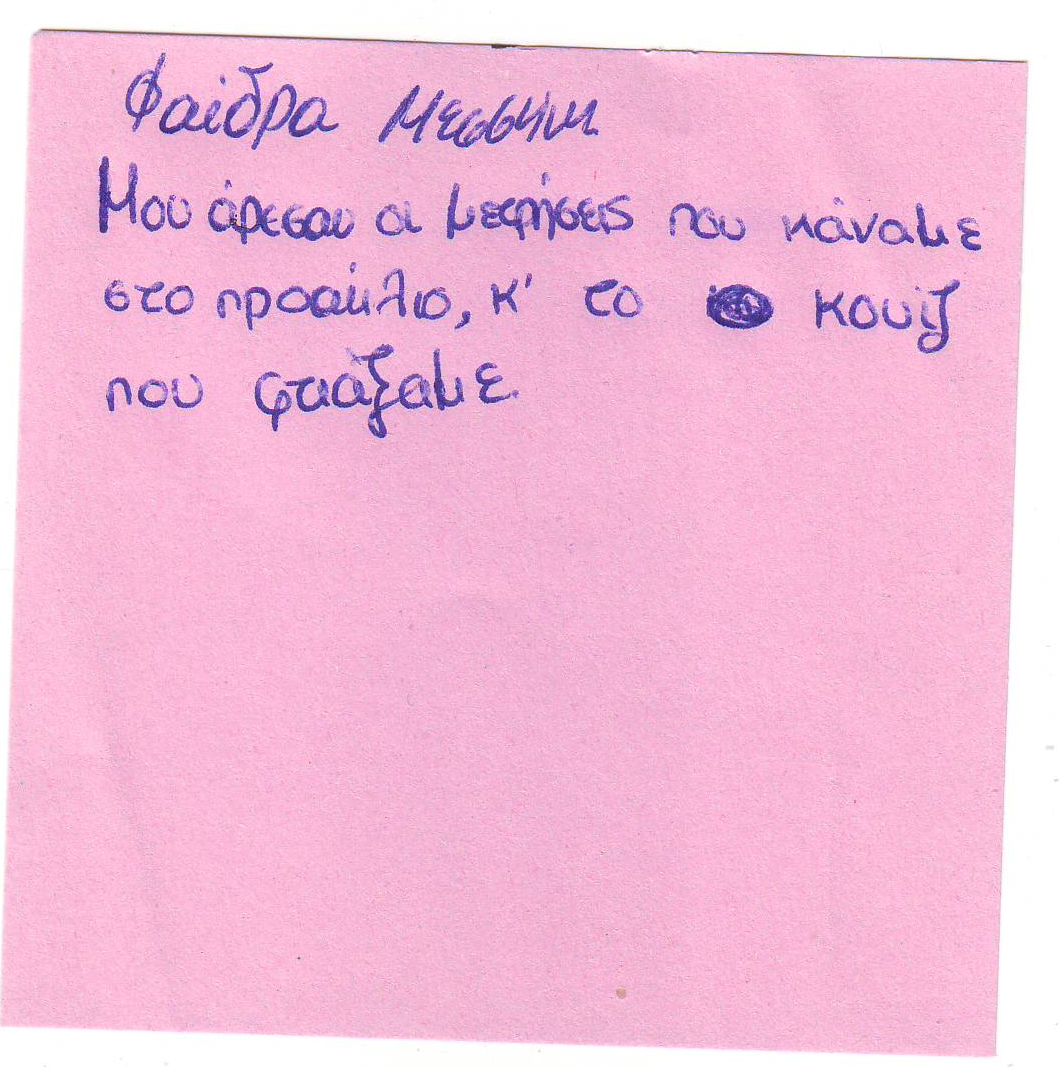 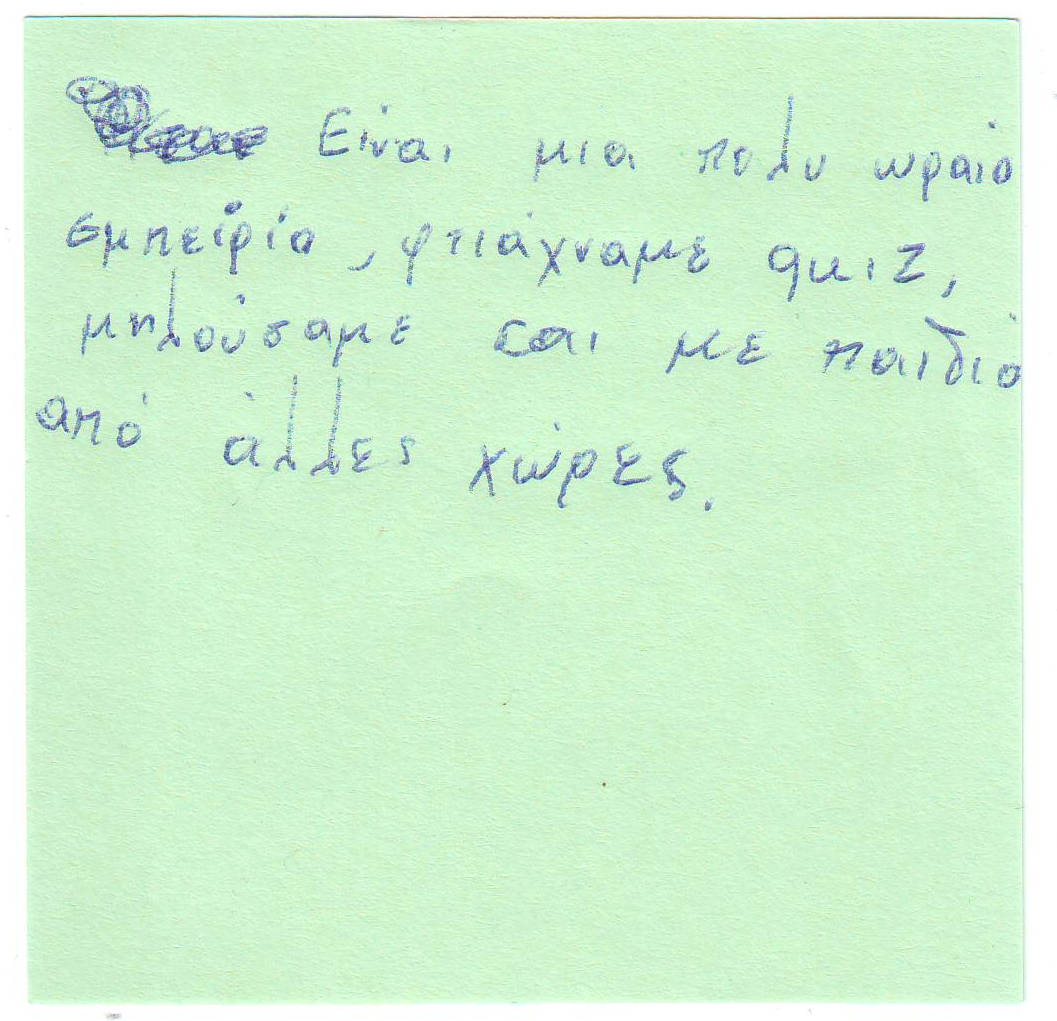 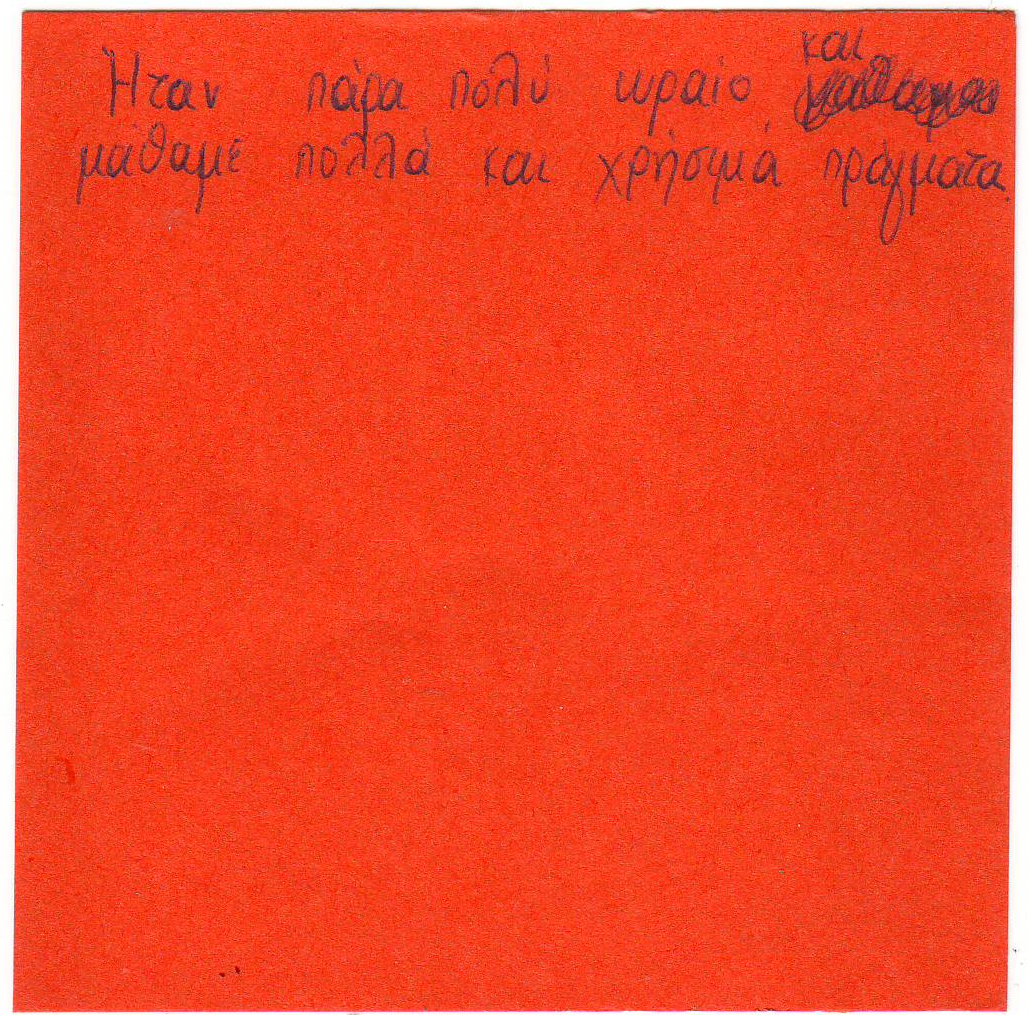 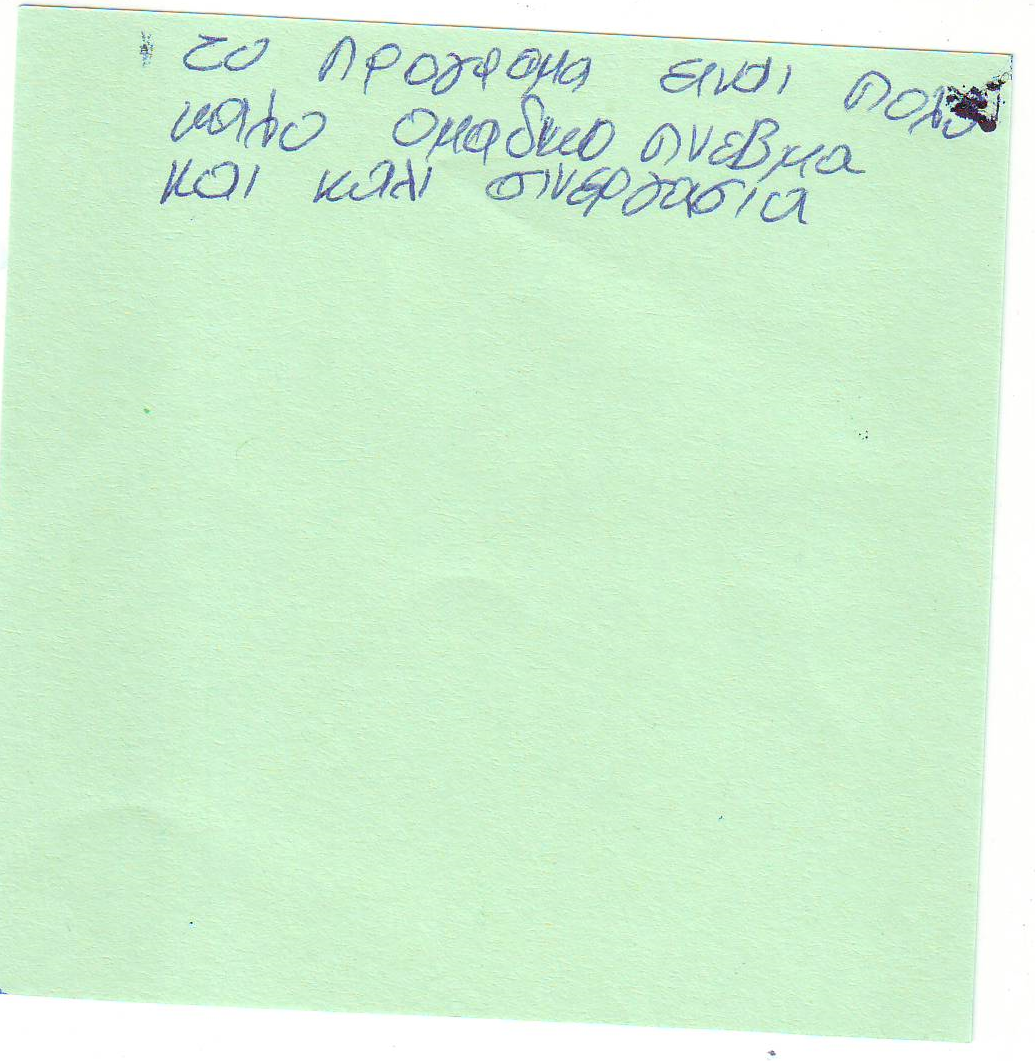 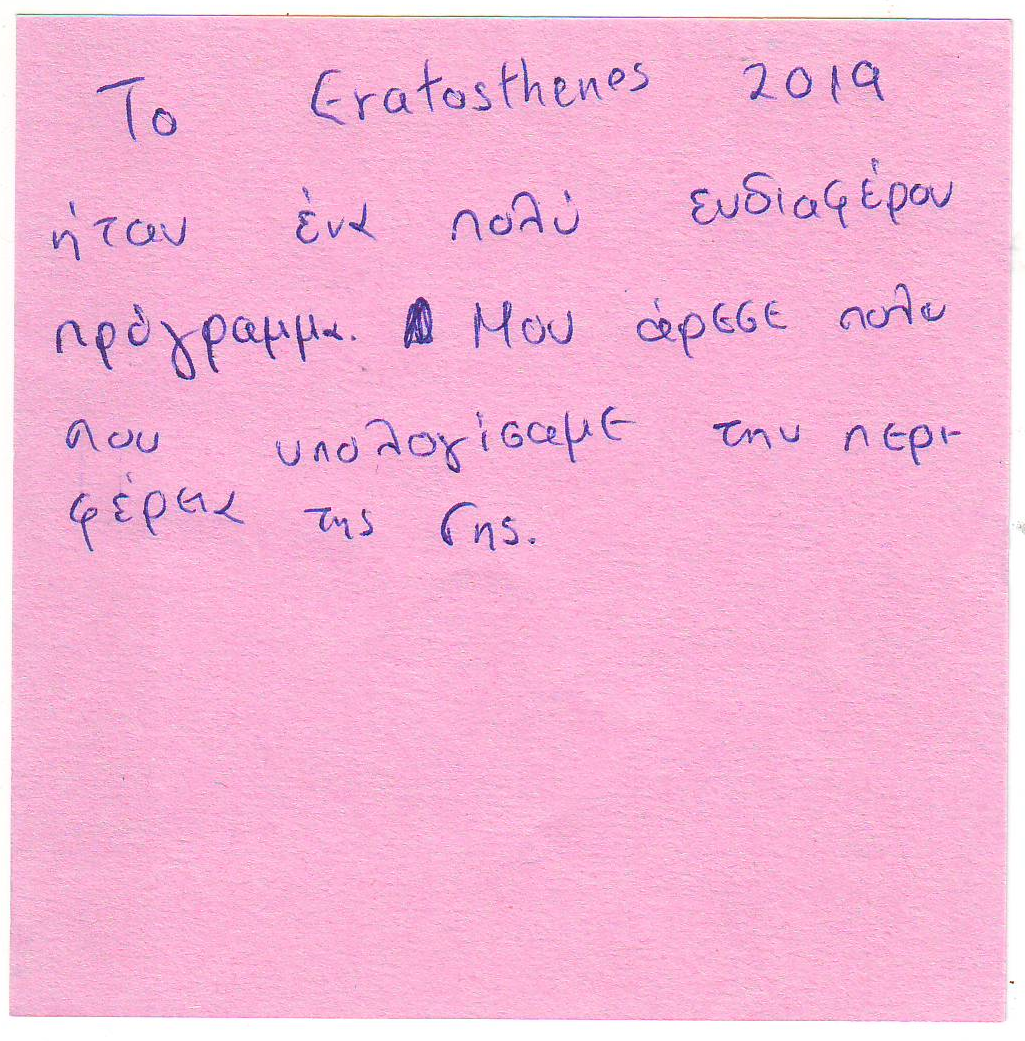 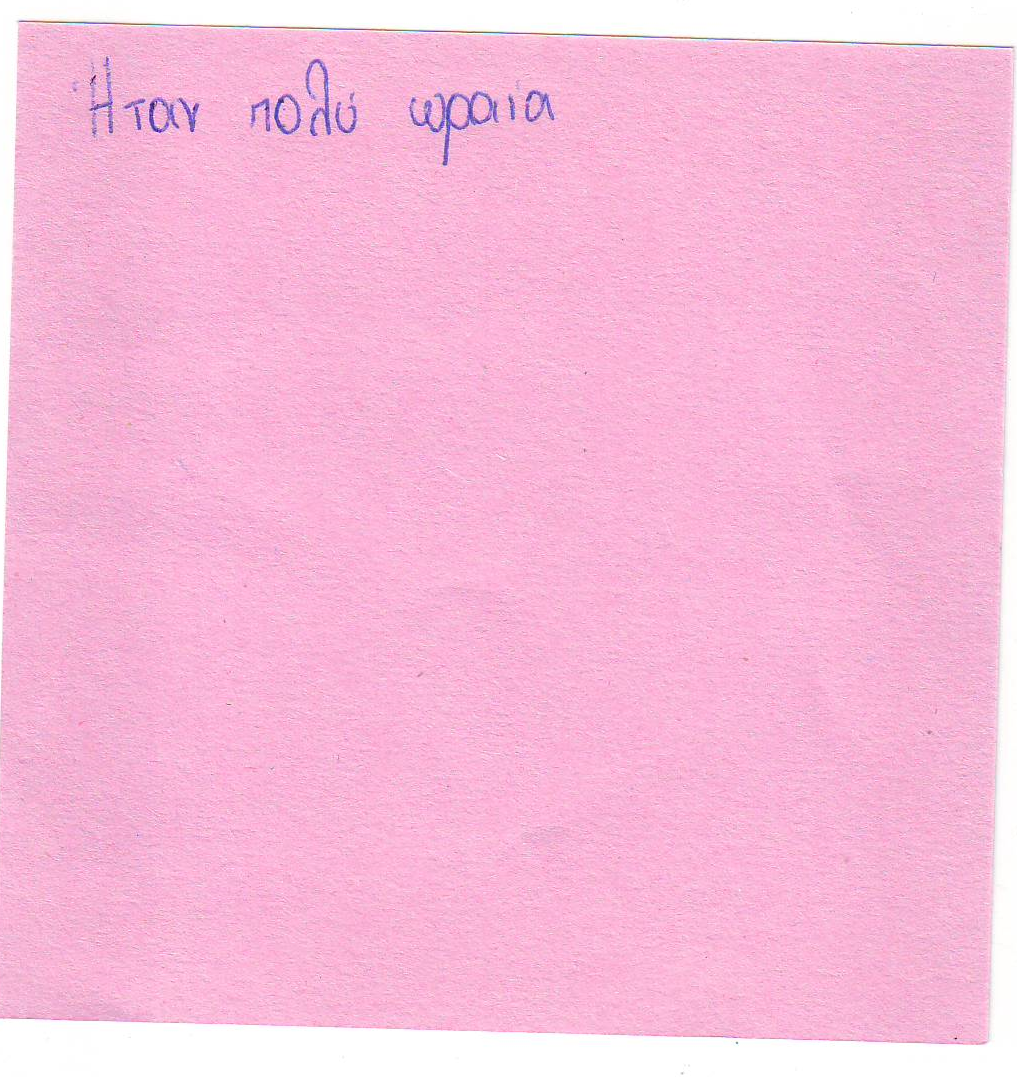 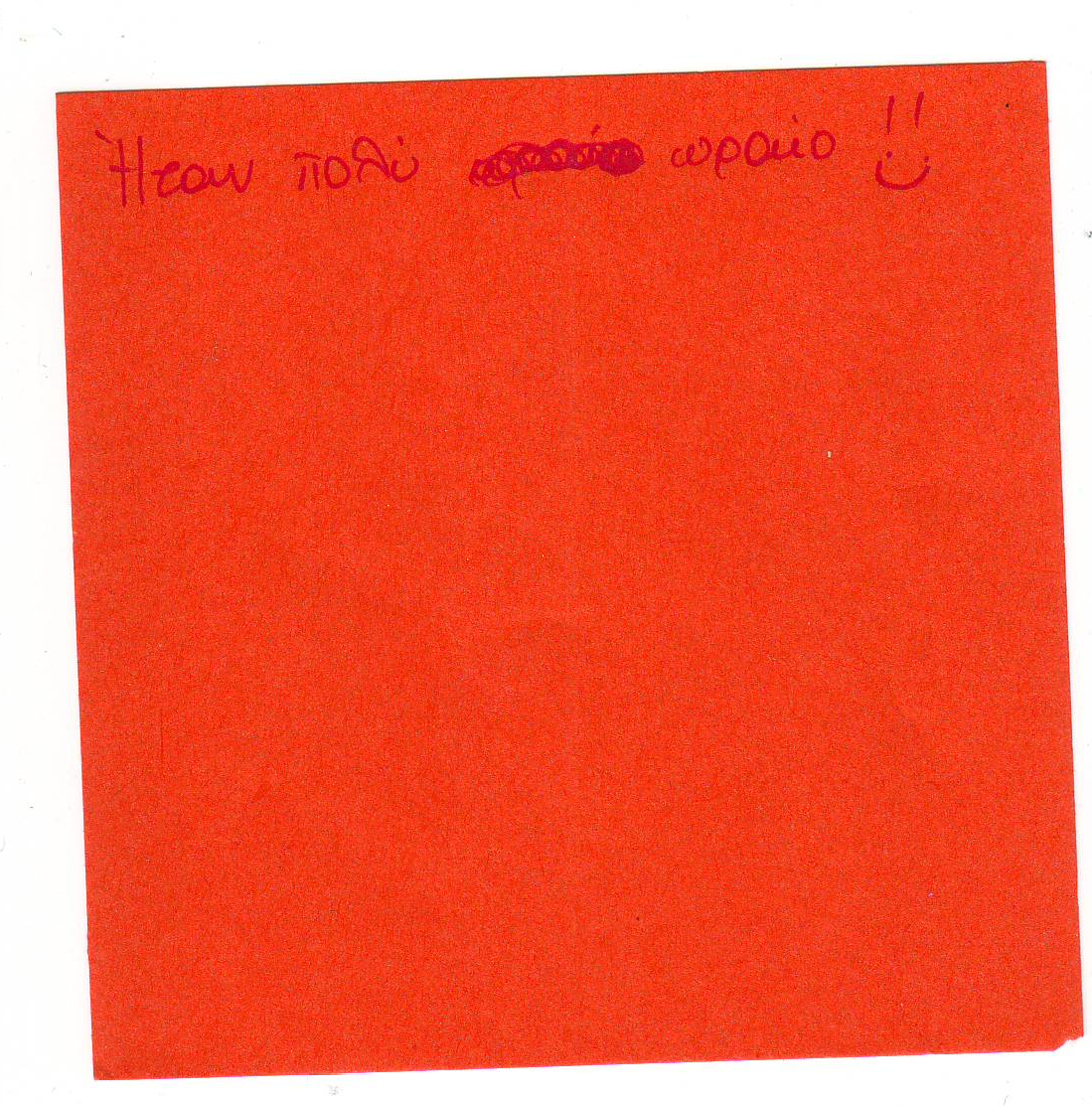